The Kingdom - The Church Matthew 16:18,19
Palm Beach Lakes church of Christ
                                       Sunday morning Bible class.
1
Introduction
Many religionist contend the Kingdom and the Church are not one and the same:
The United Church of God says…
“The Bible never uses the term kingdom to apply directly to the Church…
Some think the Church is the Kingdom of God. Although there is a connection between the two, they are not identical. Jesus Christ is the Head of the Church (Ephesians:1:22), which is the body of believers called by God to proclaim the coming Kingdom….The Bible, however, never uses the term “kingdom” to apply directly to the Church. Instead, it refers to God’s prophesied world-ruling government.”
http://www.ucg.org/booklet/gospel-kingdom/promise-coming-kingdom/church-kingdom/
The Bible teaches that the Kingdom & Church are one and the same
The Kingdom - The Church
2
Introduction
Another thought on the kingdom of God.
   When Christ returns to establish His kingdom on earth, He will usher in “a kingdom of peace, righteousness, justice, happiness, and prosperity.”
   John Taylor, The Church of Jesus Christ of Latter -Day Saints
3
Introduction
Another thought
In that day, the saints must have the Spirit actively engaged in their lives in order to be drawn by that magnet mutual force that will catch them away. This is called the rapture of the Church, or the Blessed Hope of the saints, and is the first phase of His second coming.
     The second phase is the appearance of Jesus to execute judgment and to set up His millennial kingdom with His saints. Then every eye shall see him.
    United Pentecostal Church
4
Introduction
Another thought
  From where will God’s Kingdom rule? Well, where is Jesus? You will remember learning that he was put to death on a torture stake, and then he was resurrected. Shortly thereafter, he ascended to heaven. (Acts 2:33) Hence, that is where God’s Kingdom is—in heaven. That is why the Bible calls it a “heavenly Kingdom.” (2 Timothy 4:18) Although God’s Kingdom is in heaven, it will rule over the earth.—ReadRevelation 11:15.
                                               JW. org
5
Introduction
The Apostles & others
  * Many were looking for an earthly 
  kingdom during Christ’s ministry.
  * Many Jews were looking for a messiah
  and king that would lead them out from the
  rule of the Romans.
  * They did not understand the mission nor
   the nature of the kingdom.
6
Introduction
Denominational theory on the 1000 year reign. 
Jesus returns at the second coming.
- The wicked are killed by the 'brightness of His coming'.
- The dead saints are resurrected and together with the living saints, meet Jesus in the air.
- The earth is laid waste.
- Satan is bound on earth by circumstances of having no one to tempt.
- The thousand year millennium starts.
- The saints are in heaven for a thousand years with Jesus and take part in judgment.
- The thousand year millennium ends.
- The lost are resurrected and satan gathers them for battle.
- The New Jerusalem descends to earth with Jesus and the saints.
- Satan and the lost go up to the new city to attack it.
- God reigns fire down from heaven and destroys satan and the lost.
- Heaven and earth is renewed and the saints live forever with Jesus.
                                               secondcomingofchirstjesus.net
7
Introduction
Denominational theory on the 1000 year reign. 
“The purpose of the 1,000-year reign is to fulfill promises God made to the world that cannot be fulfilled while Satan is free and humans have political authority. Some of these promises, called covenants, were given specifically to Israel. Others were given to Jesus, the nations of the world, and creation. All of these will be fulfilled during Jesus’ 1,000-year reign.”                              gotquestions.org
8
Introduction
Religious people can be 
    false prophets and teachers.
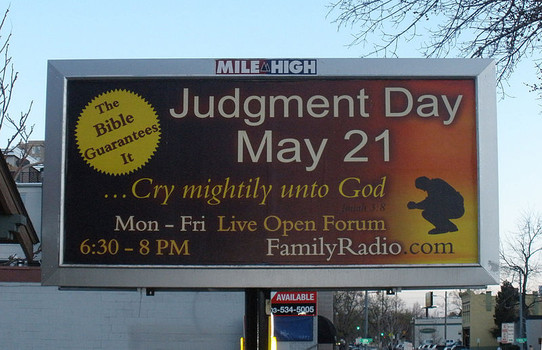 9
Introduction
What not to look for.
1.Don’t look for Jesus coming back and setting
    up an earthly kingdom.
2. Don’t look for a “Rapture”
3. Don’t look for the “end times”
4. Don’t look for the Anti- Christ. 
5. Don’t look for someone knowing when 
     Jesus will be coming back.
10
Matthew 16:18, 19
“18 And I say also unto thee, That thou art Peter, and upon this rock I will build my church; and the gates of hell shall not prevail against it. 
19 And I will give unto thee the keys of the kingdom of heaven: and whatsoever thou shalt bind on earth shall be bound in heaven: and whatsoever thou shalt loose on earth shall be loosed in heaven.”
The Kingdom - The Church
11
Matthew 16:18,19
Looking at these verses.
“upon this rock” - Jesus did not say;
“on you Peter”. He did not address any other
 apostles. 
 “gates” -  In ancient times the gates were 
 the fortified parts of the city. This indicated 
that neither plots, strategies or the power of
Satan will be able to destroy the Kingdom.
              Adam Clarkes Commentary On The Bible
12
Matthew 16: 18,19
Looking at these verses.
 The keys-  when the Jews gave someone the
position of a “doctor of the Law” they gave him
the keys to a closet where the sacred writings 
were kept. Giving him authority to teach and
explain the Scriptures to the people.
             Adam Clarkes Commentary On The Bible
13
Matthew 16:18,19
Looking at these verses.
   Binding and loosing- These terms were
   frequently used by the Jews.
It  meant……..
Bidding and forbidding
Granting and refusing
Lawful or unlawful
              Adam Clarkes Commentary on the Bible
14
The prophecy of the Kingdom.
Daniel 2:44 
  “And in the days of these kings the God of heaven will set up a kingdom which shall never be destroyed; and the kingdom shall not be left to other people; it shall break in pieces and consume all these kingdoms, and it shall stand forever.”
15
Described in Different Terms
The Church is called…
The “body” - Ephesians 1:22, 23
The “house of God” - 1 Timothy 3:15
The “household of God” - Ephesians 2:19
A “building” - Ephesians 2:21
An “holy temple” - Ephesians 2:21; 1 Corinthians 3:17
The “kingdom” - Matthew 16:18
The Kingdom - The Church
16
Essential Elements of a Kingdom
There must be…
A King - the source of  authority
Christ - Matthew 28:18; 1 Timothy 6:13-16; John 18:35-37
Subjects (citizens) - those willingly yielding to the king’s laws
Christians - Those willing to obey Him - Hebrews 5:8, 9
Philippians 3:20 - NJKV
Laws - Wills and decrees issued by the King
The N.T. - the Gospel - Written in the hearts of Christians - Galatians 6:2
A Territory (His Church or Kingdom) - Realm of rule
Hearts and Minds of Disciples of Christ on earth - Romans 8:1-5
Christ Now Reigns over His Kingdom with All Authority!
The Kingdom - The Church
17
“Kingdom of God” Applications
This term applied in different ways!
Must consider context of the passage
Not always referring to the same kingdom
Examples of different applications…
Physical kingdom - natural laws governing all animal & vegetable life
Acts 17:24-29; Isaiah 42:5; John 1:1-3; Colossians 1:14-19
Ethical or moral kingdom - ordained governments in the world
Psalms 103:19; Daniel 4:25, 32, 34-36; Psalms 22:28; 93:2; Romans 13:1 
The kingdom of fleshly Israel
2 Samuel 5:12; 1 Kings 9:3-7; 11:11
The eternal kingdom - Heaven
Acts 14:22; 2 Timothy 4:18; 2 Peter 1:11 
The kingdom of Christ - the Church
Mark 9:1; Matthew 6:10
The Kingdom - The Church
18
The Kingdom - The Church
The Kingdom..
Established in the last days
Isaiah 2:2-3
Everlasting & not destroyed
Daniel 7:14
Established in the days of kings
Daniel 2:44
Was near to be - “at hand”
Matthew 3:2; 4:17
Pray for it to come
Matthew 6:10
The Kingdom - The Church
19
The Kingdom - The Church
Kingdom would come during life of the Apostles
Some would not die till it came
Mark 9:1
Apostles promised the keys - Gospel
Matthew 16:18, 19
It would come with power
Mark 9:1
Tarry in Jerusalem till power received
Luke 24:45-49
Promised by Christ they would receive power 
Acts 1:8
John was a brother in the kingdom on the Lord’s day
Revelation 1:9
The Kingdom - The Church
20
The Kingdom - The Church
Church established in the First Century
Believers added to it daily
Acts 2:41, 47
Church was persecuted
Acts 8:1
Elders instructed to feed the flock
Acts 20:28
Paul wrote unto the church
1 Corinthians 1:1, 2
Christ was the promised seed-blessed all nations
Galatians 3:8, 16, 27-29
Christ exalted over all and made head of the church
Ephesians 1:19-23
The Kingdom - The Church
21
The Kingdom - The Church
Church established in the First Century
Christ is the Savior of it
Ephesians 5:23
There is glory in the church in all ages
Ephesians 3:21
Saints translated into the kingdom
Colossians 1:12,13
Paul called it the house of God
1 Timothy 3:15
Saints received it - obeyed the gospel
Hebrews 12:28 
Christ exalted over all and made the Head of the church
Ephesians 1:19-23
The Kingdom - The Church
22
The Kingdom - The Church
This Kingdom is Spiritual in Nature - Not Earthly!
Christ’s kingdom “…is not of this world”
John 18:33-36
Blessings are in the Seed - Christ
Genesis 22:18; Galatians 3:27-29
Earthly kings not God’s will (Pope)
1 Samuel 8:6-8
Christ has all authority- Heaven & Earth
Matthew 28:18; Daniel 7:14; Colossians 1:18
Heaven is His throne - the earth His footstool
Acts 7:49 
Spiritual Zion (the church) begin in the last days in Jerusalem
Acts  1:4-8; 2:16-21
23
The Kingdom- The Church
The nature of the Kingdom
a. It is a Kingdom of love.             John 15:12
b.Jesus is the head.                         Ephesians 1:22
c. It is a Kingdom of truth.            Eph. 3: 10-11
d. It will be lifted to the Father.  1 Cor. 15: 24
e. The Kingdom is eternal.           Daniel 2:44
f.  There is only one.                         Ephesians 4:4-6
24
The Kingdom – The Church
1. Beginning place/date Isaiah 2:2-3/Acts 2:1-47
2. Boundary of territory Daniel 2:44/Mark 16:15
3. Owner of institution John 18:36/Matthew 16:18
4. Ruler of inhabitants 1 Timothy 6:15/Ephesians 5:23
5. Governing law Isaiah 2:3/Acts 2:38-47
6. Christ gave keys Matthew 16:19/Matthew 16:18
7. Terms of entrance John 3:5/Acts 2:38-47
8. Membership Colossians 1:13/Colossians 1:2
9. Its glory and exaltation Isaiah 2:2-3/Ephesians 3:21
10. Memorial supper Matthew 26:29/1 Corinthians 11:20
11. Reward of faithful Matthew 25:34/1 Corinthians 15:58
12. Time of deliverance1 Corinthians 15:24/1 Thessalonians 4:16
                           Heart To Heart/ House To House.com
25
The Kingdom – The Church
You can not separate Jesus from His church.
Jesus is the head.                 Ephesians 1:22
The church is His body.      1 Cor. 12:27 
Jesus purchased the church   
       with His blood.                       Acts 20:28
26
The Kingdom- The Church
Expectations of those in the Kingdom.
Must be born of water and the spirit   John 3:3-5
Be submissive to the King’s authority. Heb. 5:8-9.
Willing to worship in spirit and in truth.  John 4:23-24
Attend worship.   Hebrews 10: 24-25
Put the Kingdom first in your life.  Matthew 6:33
27
The Kingdom – The Church
When the Kingdom is no longer 
     the Kingdom.
When it no longer accepts the N.T. as
       the absolute authority. John 12:48
2. When a congregation is no longer to be 
     governed as Christ ordained. 
    There is no acceptable exception to 
    Elders or Deacons.
    Surviving the Storms of Change by John Waddey
28
The Kingdom – The Church
When the Kingdom is no longer 
     the Kingdom.
3. When a congregation places women in a
    position of leadership.
    1 Cor. 14:33-34,   1 Tim. 2:8- 11- 12
4. When a congregation no longer teaches 
    sinners how to be saved in Christ’s 
    appointed way.  Acts 22:16
    Surviving the Storms of Change by John Waddey
29
The Kingdom – The Church
When the Kingdom is no longer 
     the Kingdom.
When a body of people despise, ridicule
      Christ’s church, His worship, 
      His doctrine , and His faithful servants.
    Surviving the Storms of Change by John Waddey
30
The Kingdom – The Church
Your place in the Kingdom
 a. Laborers Together With God has
     257 works outlined. 
b. Where do you fit ? Where ever that is,
     is your place in the Kingdom.
Contact a Deacon or an Elder.
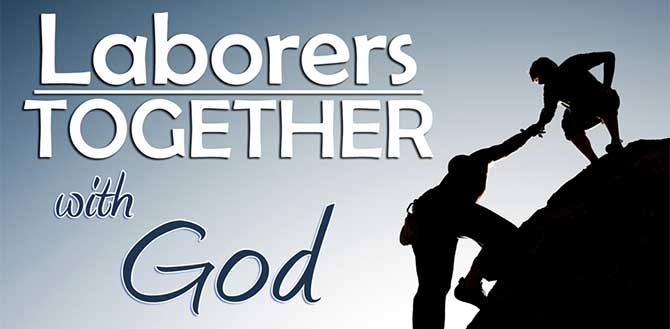 31